Di-electron Spectrum – comparison to MC
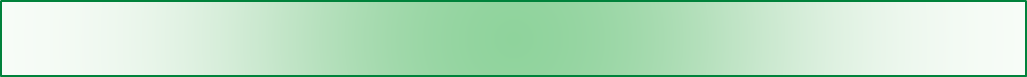 No kinematic fit c2 cut     qe > 20
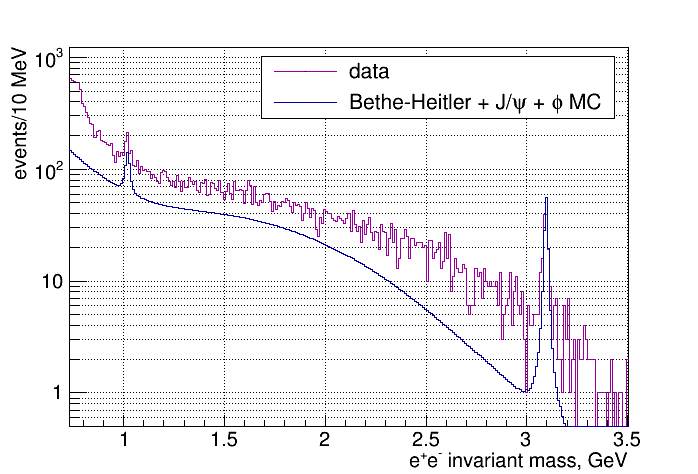 1
Di-electron Spectrum – comparison to MC
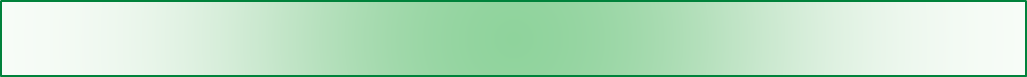 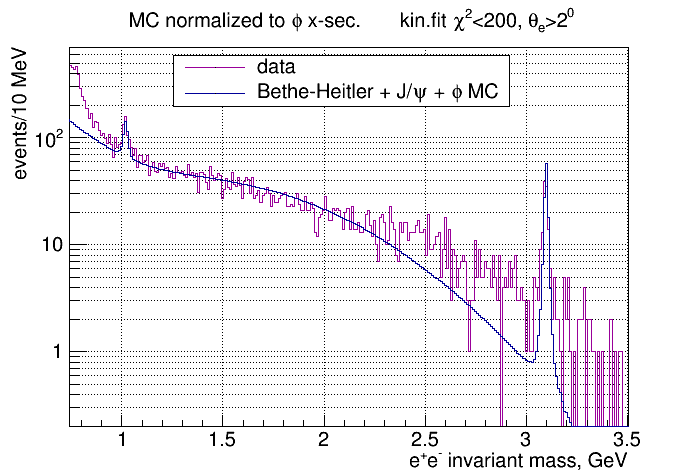 2
Di-electron Spectrum – comparison to MC
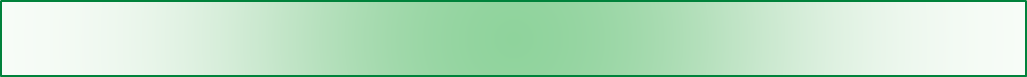 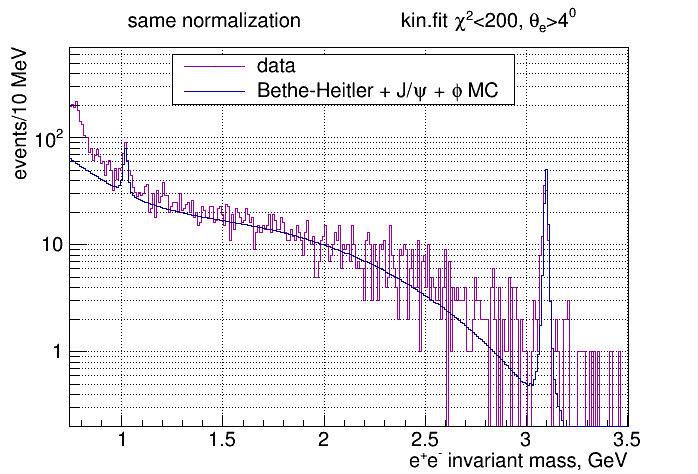 3
Di-electron Spectrum – comparison to MC
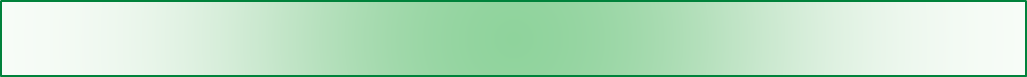 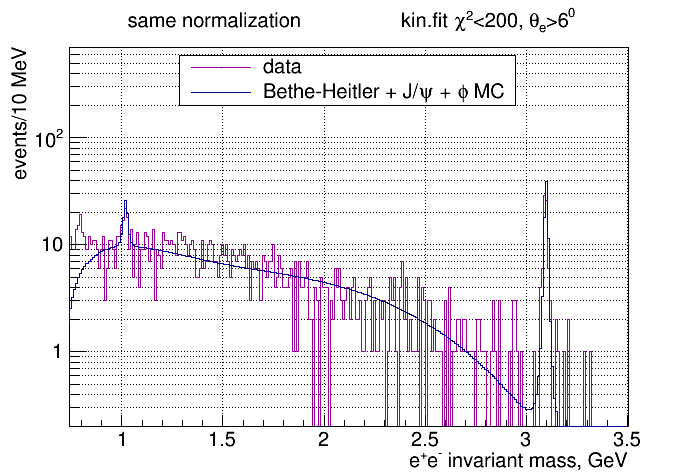 4
Di-electron Spectrum – kinematic fit c2
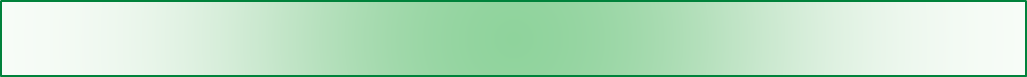 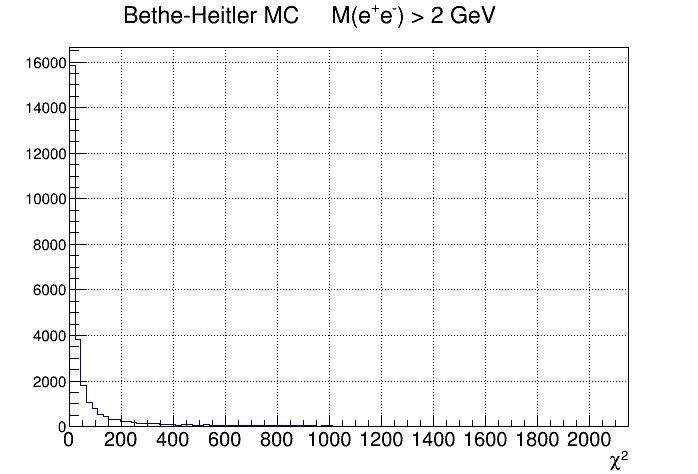 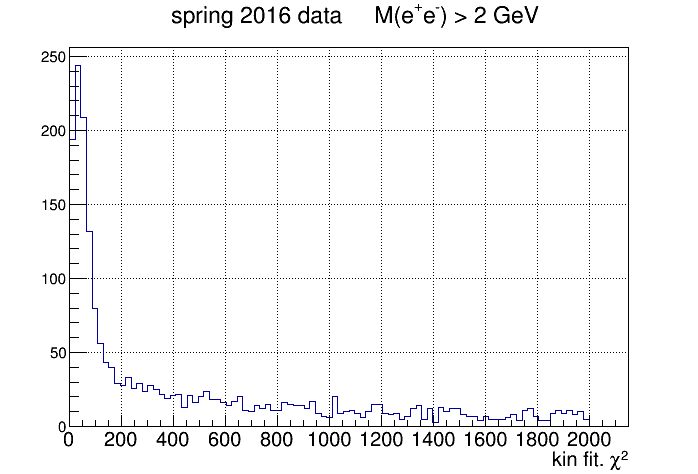 5
2017 data analysis – tagger multiplicity issue
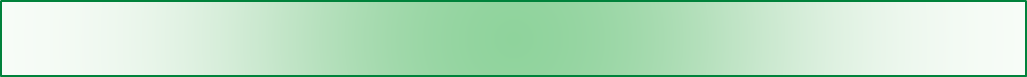 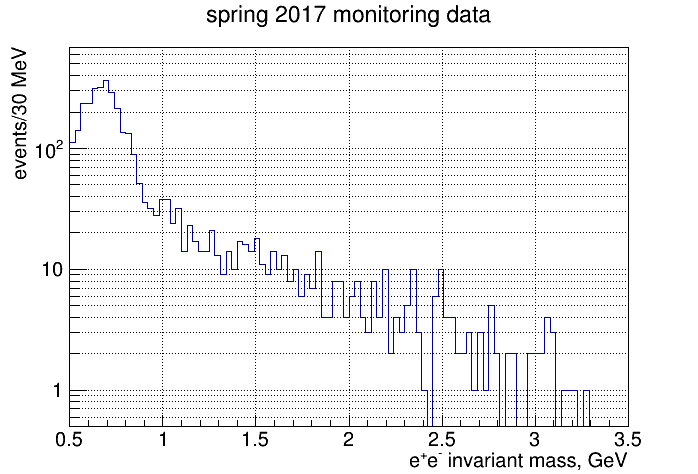 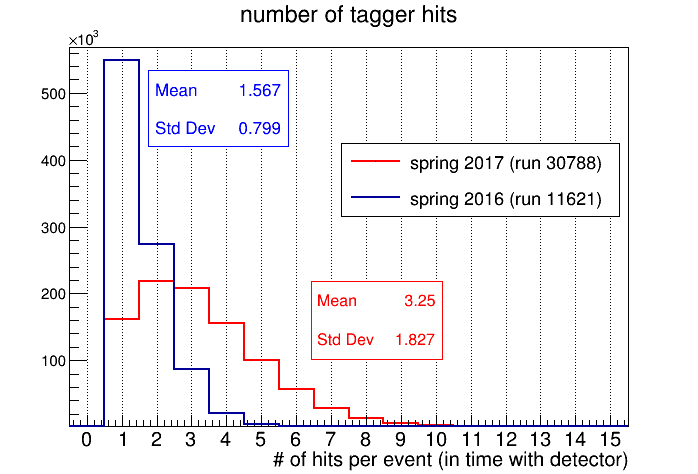 6